Can you spot all the differences between the two pictures?
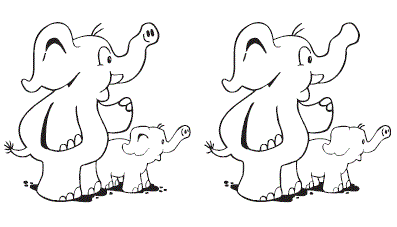 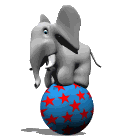 Unit:1Good morning
Role play
A -HI. My name is…….
-What’s your ………….?
B- My name is…..
A-How are you?
-I’m …………..
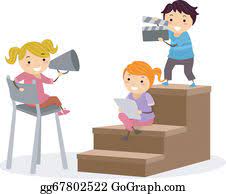 Grammarpronunciationlistening
Page: 4+5
Objectives:
1
2
Use singular possessive adjectives correctly.
Use verbs  be correctly.
3
4
Practice intonation in questions.
Answer some questions after listening.
Verbs To Be
am
is
are
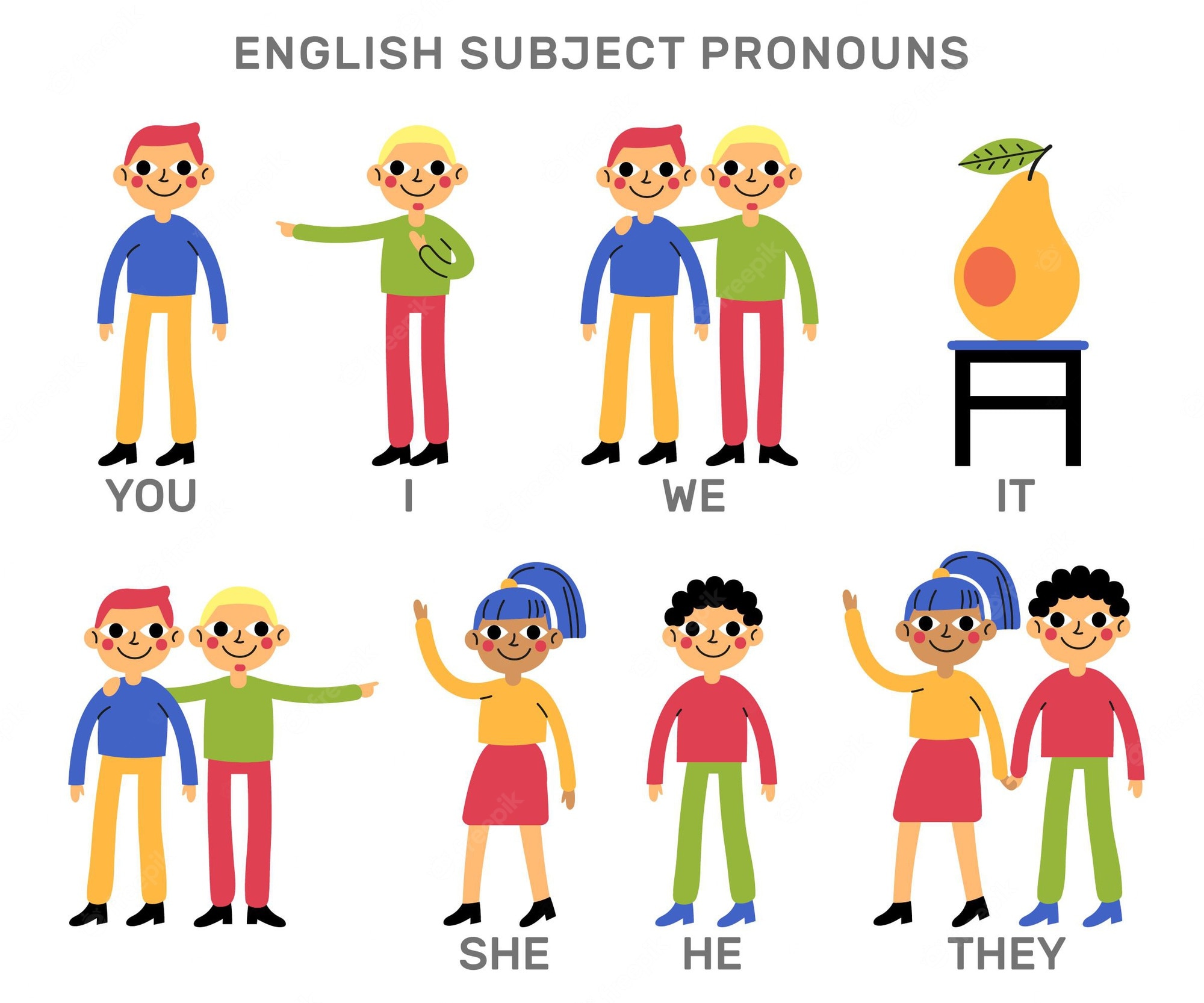 Pronouns
Verb To Be
I

He
She
IT

They
We
You
am

is


are
happy.
affirmative
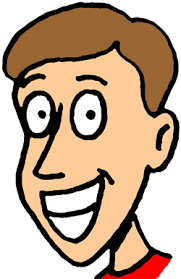 I am happy.


He is sad.


They are friends


She is Asma.
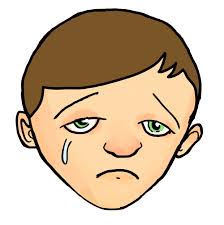 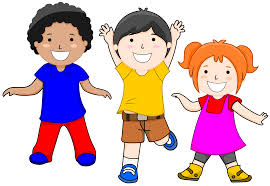 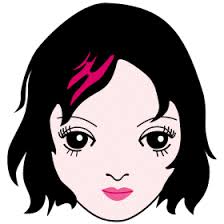 [Speaker Notes: Give student 5 Minute for answers]
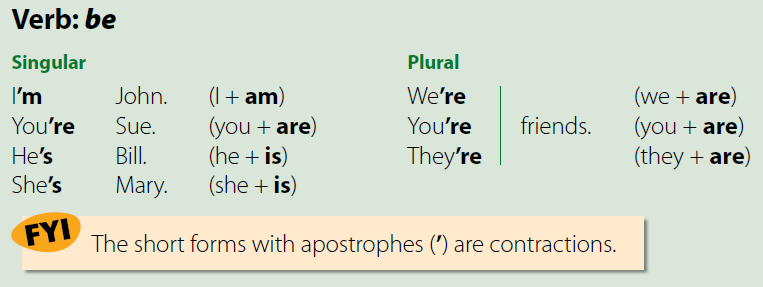 Let’s practice
I _____________ your teacher
GREAT
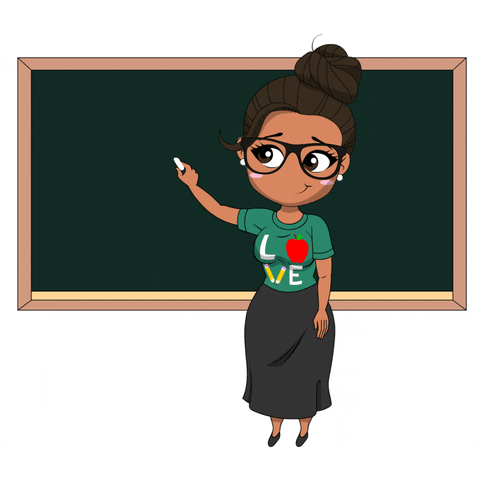 are
is
am
She___ my best friend.
GREAT
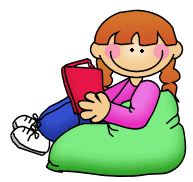 is
am
are
He _____ my brother.
GREAT
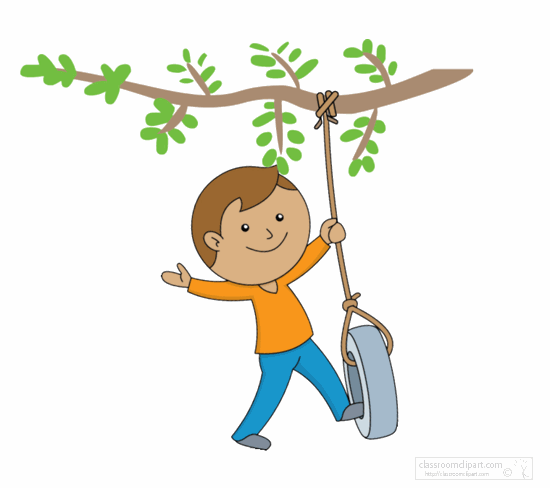 am
are
is
They ____ my parents.
GREAT
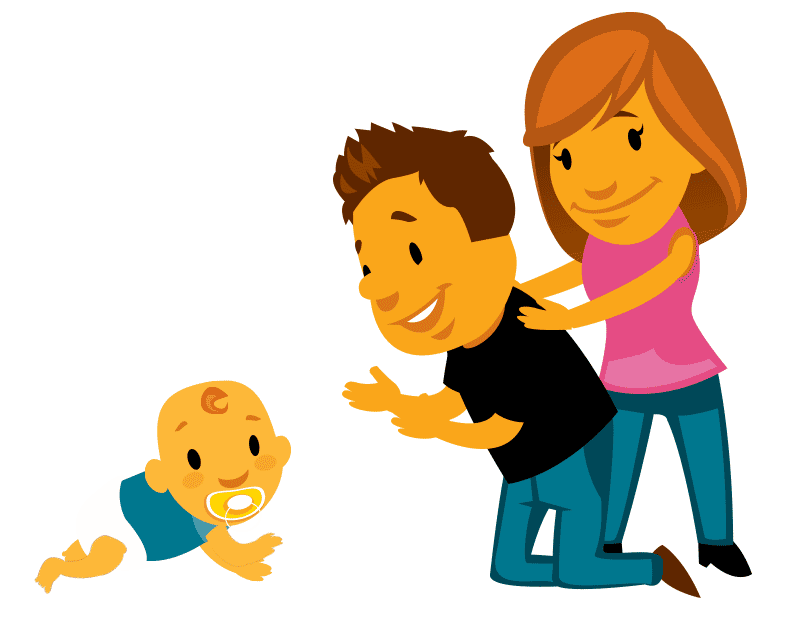 is
are
be
She_____ happy.
GREAT
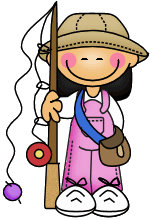 am
are
is
Mona _____ cold.
GREAT
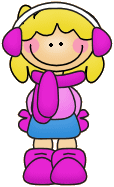 you
am
is
It ____  winter.
GREAT
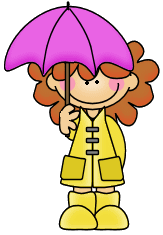 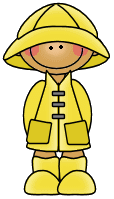 is
are
we
Write a sentence using verbs be:
Possessive Adjectives: my, your, his, her
What is your name ?
My name is Mona.
What is his name ?
His name is Ahmad.
Her name is Asma.
What is her name ?
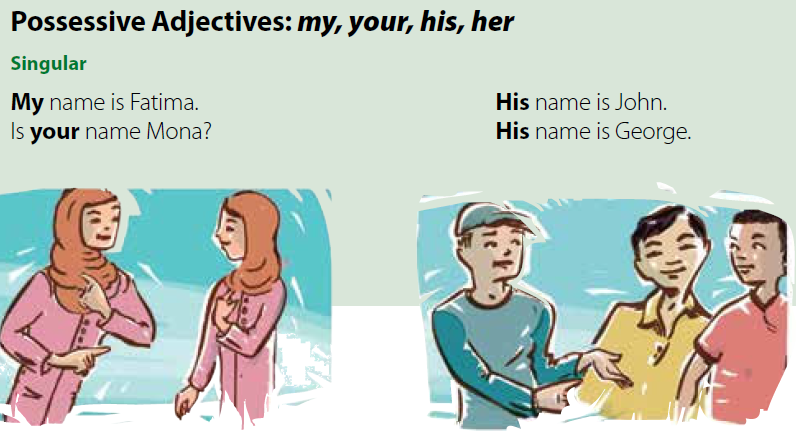 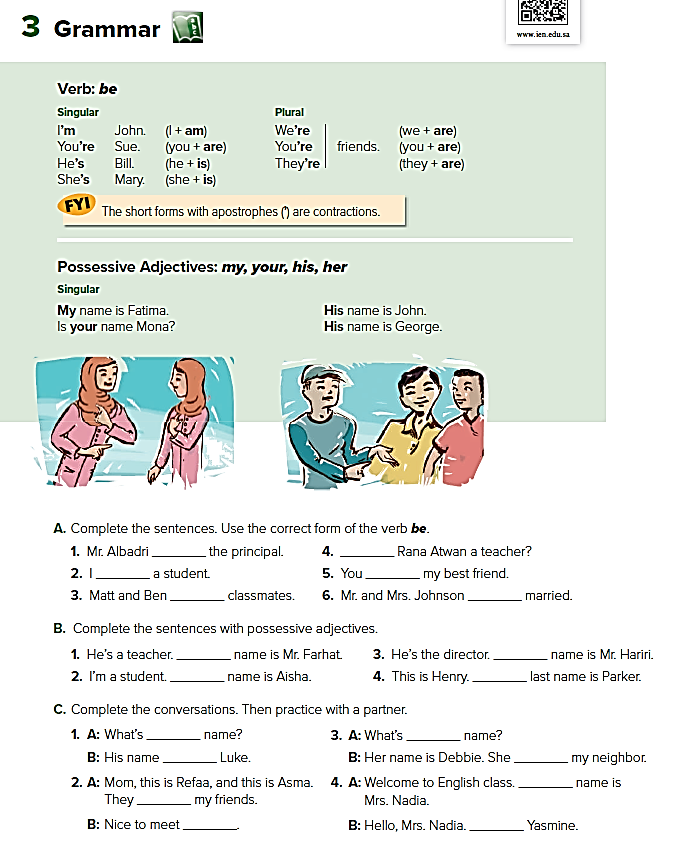 is
  ’m/am
            are
Is
    ’re/are
                    are
His
His
His
My
his
’s /is
her
          ’s/is
My

I’m/I am
’re/are
       you
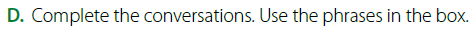 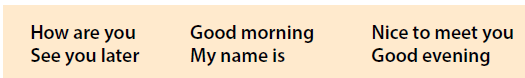 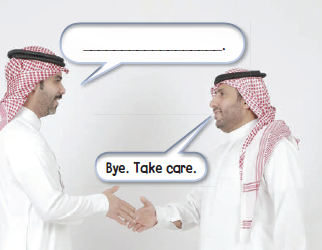 My name is
See you later
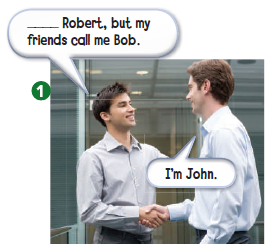 Nice to meet you
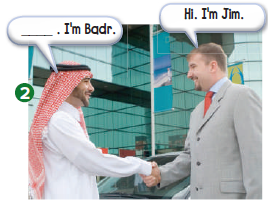 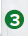 How are you
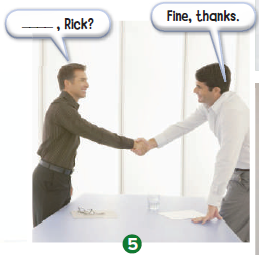 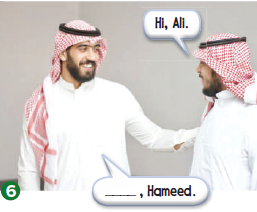 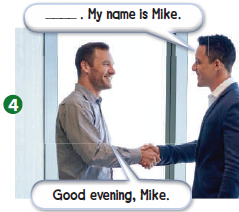 Good evening
Good morning
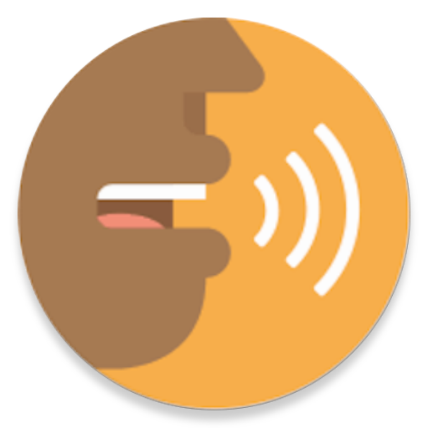 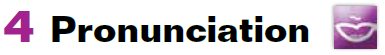 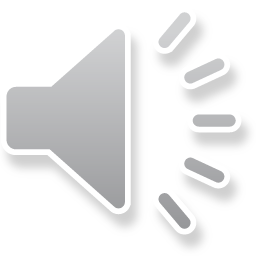 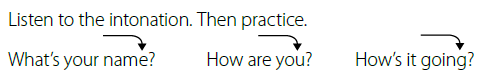 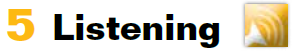 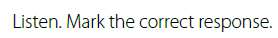 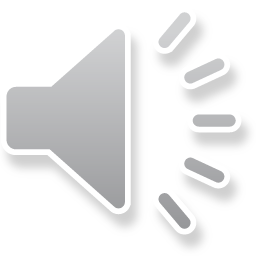 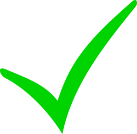 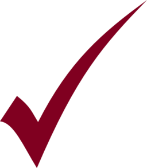 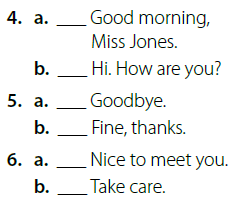 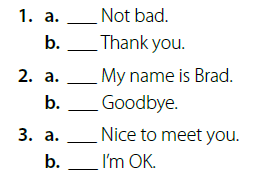 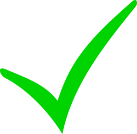 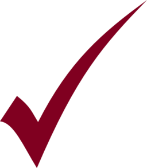 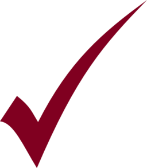 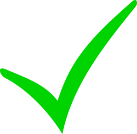 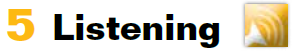 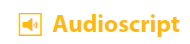 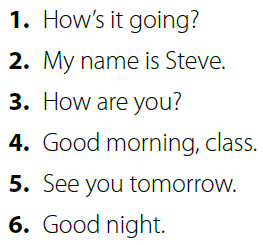 Good bye
Page: 188
B + C
Homework:
Page: 189
D + E